高級中等教育階段學生學習歷程檔案
109學年度學校日
學生學習歷程檔案是什麼？
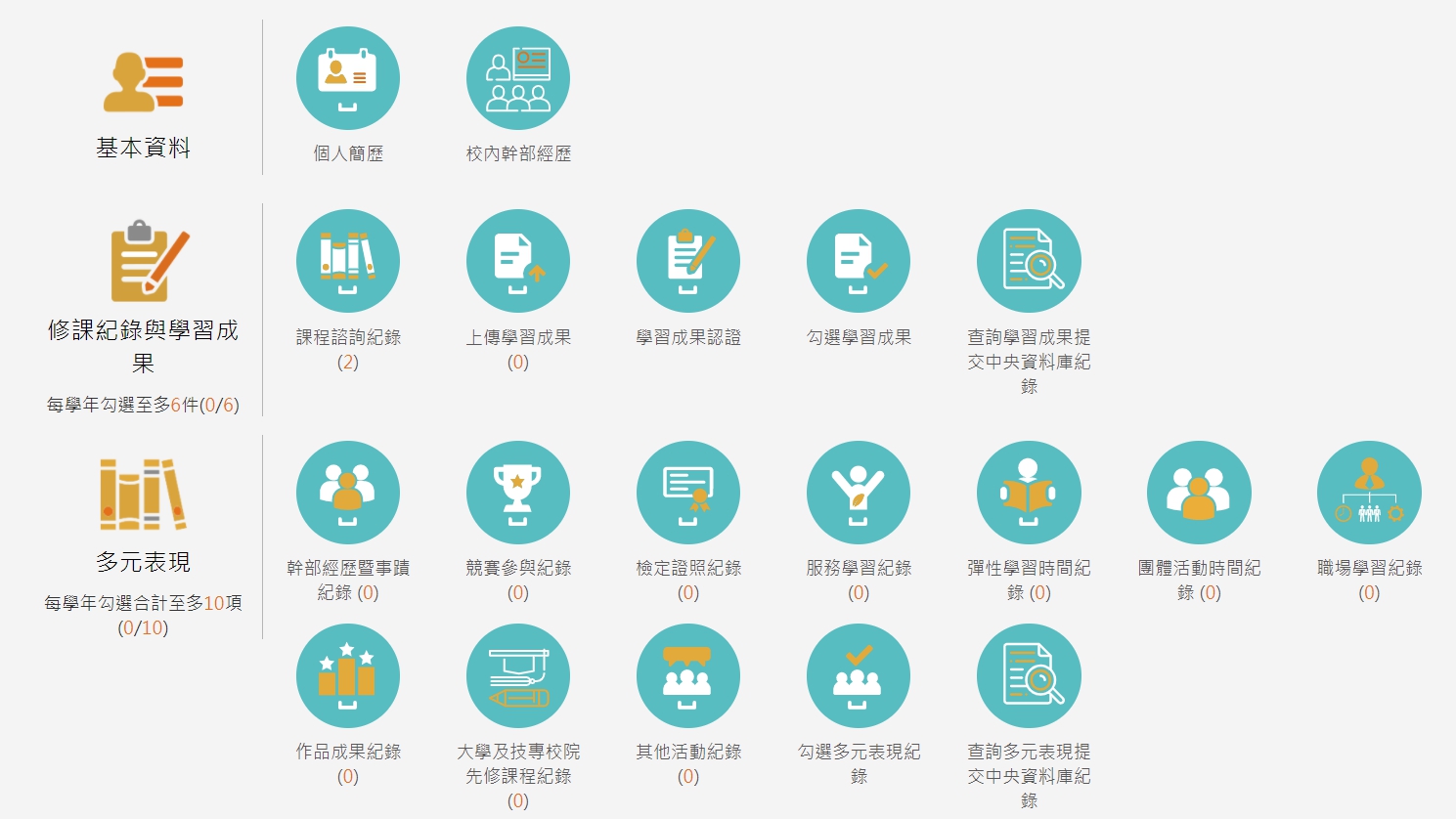 備審資料
按學期保留學期紀錄
展現特質和適性軌跡
簡化備審資料準備時間
學生學習歷程檔案蒐集那些資料?
基本資料（包含學籍資料、幹部紀錄）→學校登錄
修課紀錄（包含學業成績、課程諮詢紀錄）→學校登錄
課程學習成果 →學生上傳（包含修課產出之作業、作品等），需任課教師認證每學期至多上傳6件；每學年至多勾選6件提交。
多元表現 →學生上傳（包含彈性學習時間、團體活動時間及其他表現）每學年至多勾選10件提交。
學生學習歷程檔案的檔案格式、大小
學生學習歷程檔案件數限制
課程學習成果
多元表現
大學只會看到學生勾選匯出的備審資料，不會看到學生個人所有的學習歷程檔案
課程學習成果及多元表現要上傳什麼？
學習歷程檔案的主要精神：
幫助學生從歷程的概念，檢視自己的學習，反思自己在學習過程中習得那些能力？遇到那些困難？從學習歷程檔案中呈現自己的學習過程與心得。
學習歷程檔案的呈現：
有兩個重要的精神，一個是「歷程」、一個是「反思」，而不是強調產出好的結果，也不是強調檔案資料的堆疊。
學生學習歷程檔案是怎麼蒐集資料的?
登錄(學校行政人員) 學生基本資料修課紀錄
上傳(學生) 課程學習成果多元表現
認證(教師) 學生課程學習成果
勾選(學生) 要提交至學習歷程中央資料庫之課程學習成果、多元表現(下一學年開學一個月內)
提交(學校行政人員) 學生課程學習成果多元表現
大專校院端如何取得學生學習歷程檔案作為升學備審資料?
甄選會、聯合會報名平臺
學習歷程中央資料庫
多元表現(至多十件)
    技專至多九件
    大學至多三件
課程學習成果
勾選
上傳
如學習歷程自述、自傳、讀書計畫等
其他資料
提交
多元表現(每學年至多十件)
課程學習成果(每學年至多六件)
修課紀錄(每學期)
基本資料(每學期)
大學只會看到學生勾選匯出的備審資料，不會看到學生個人所有的學習歷程檔案
學校
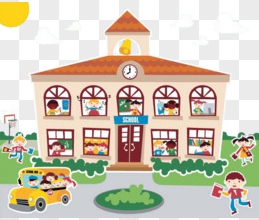 學生
我是學生，我要做什麼？
瞭解學習歷程檔案對自己的重要性。
學會學習歷程學校平臺之相關操作。
參與各項學習活動，積極探索出自己的興趣， 並找到生涯定向，逐步累積自己的學習經歷。
配合學校規劃之時程，上傳和勾選自己課程學習成果及多元表現。
認證
勾選
上傳
我是家長，我要做什麼？
瞭解學習歷程檔案的重要性。
透過孩子的課程學習成果，瞭解孩子在學校課程的學習狀況。
鼓勵孩子多元發展，積極參與各項學習活動，發現自己的興趣， 並找到生涯定向。
鼓勵
關心
臺北市學生學習歷程檔案系統
學生介面
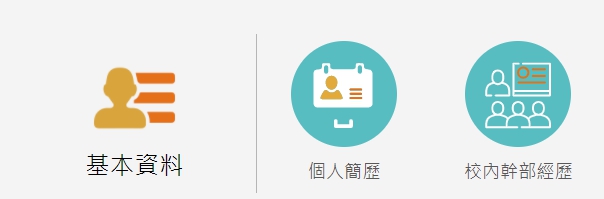 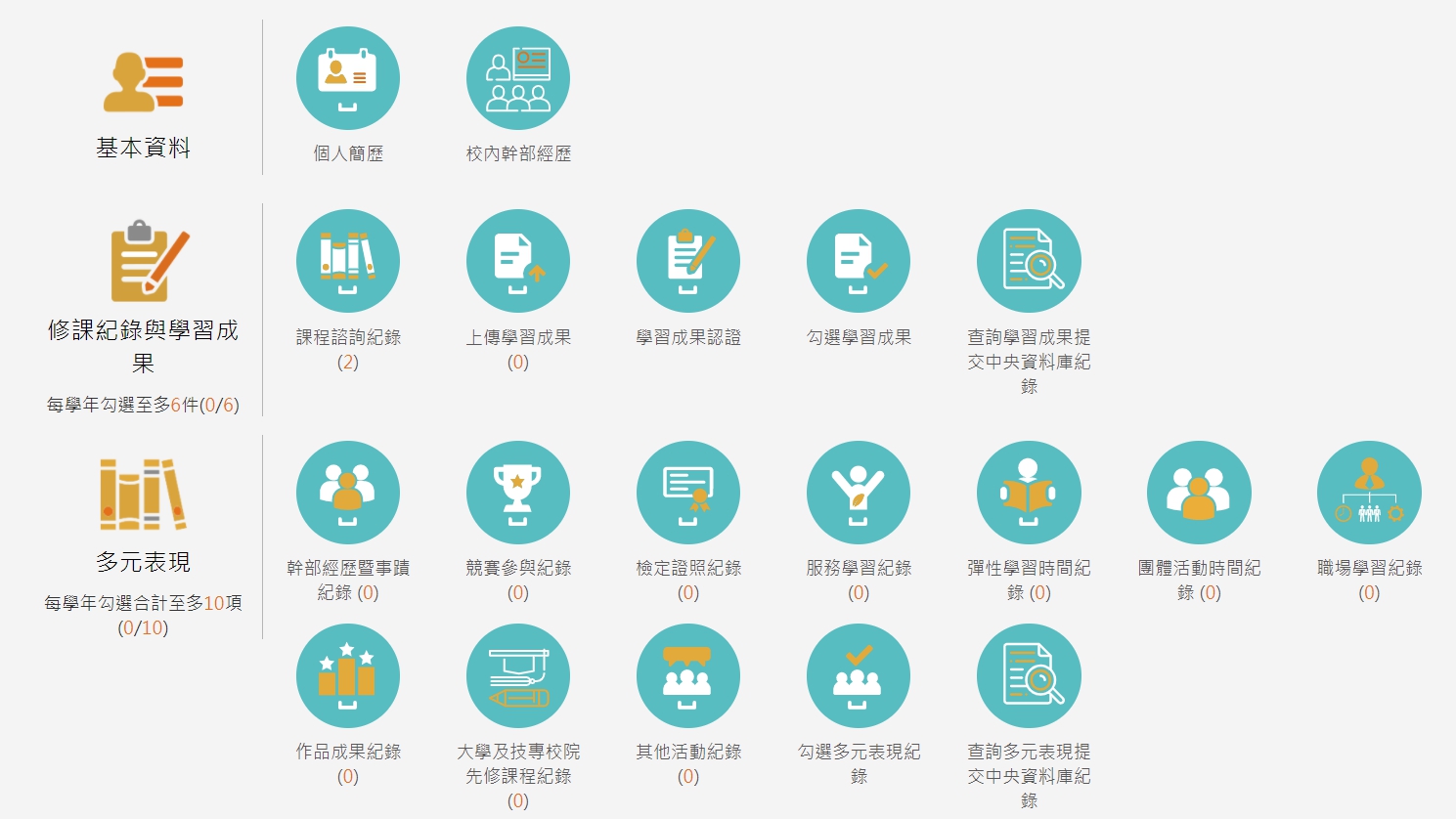 臺北市學生學習歷程檔案系統
學生介面
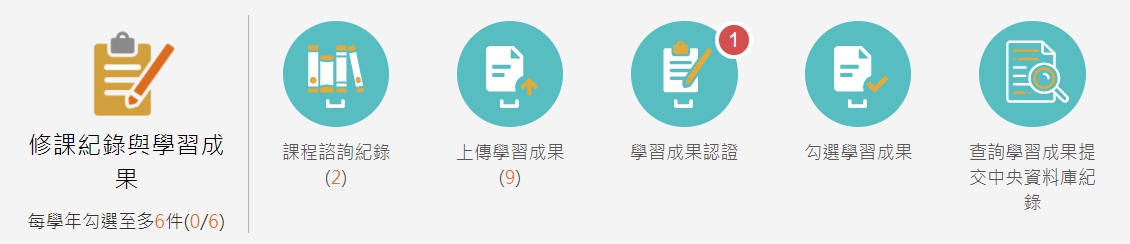 專業科目、國文、英文、數學、…等科目(具學分數)
之作業作品或書面報告並加入反思
臺北市學生學習歷程檔案系統
學生介面
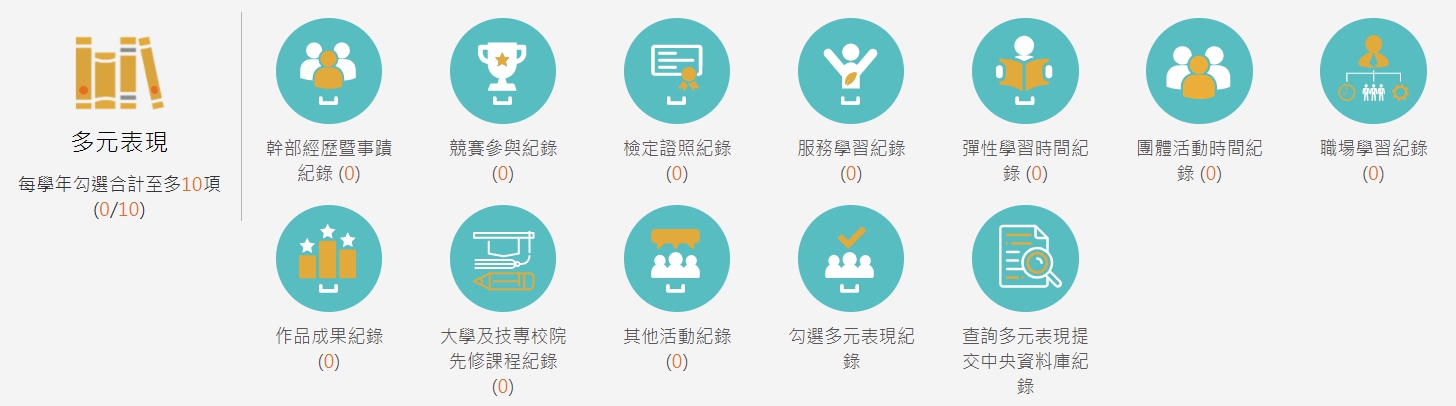 成就每一個孩子
《十二年國民基本教育之108課綱推動配套措施》 高級中等教育階段學生學習歷程檔案